PREPARAZIONE DI UNA GARA
DAI CAMPIONATI DI SERIE ALL’ ALTO LIVELLO
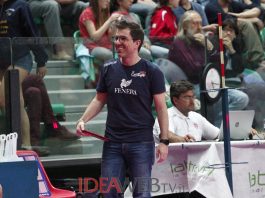 RELATORE: PROF. LUCA SECCHI
ALLENATORE REALEMUTUAFENERA CHIERI 76
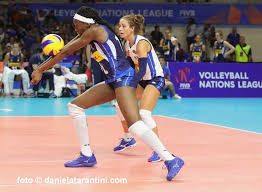 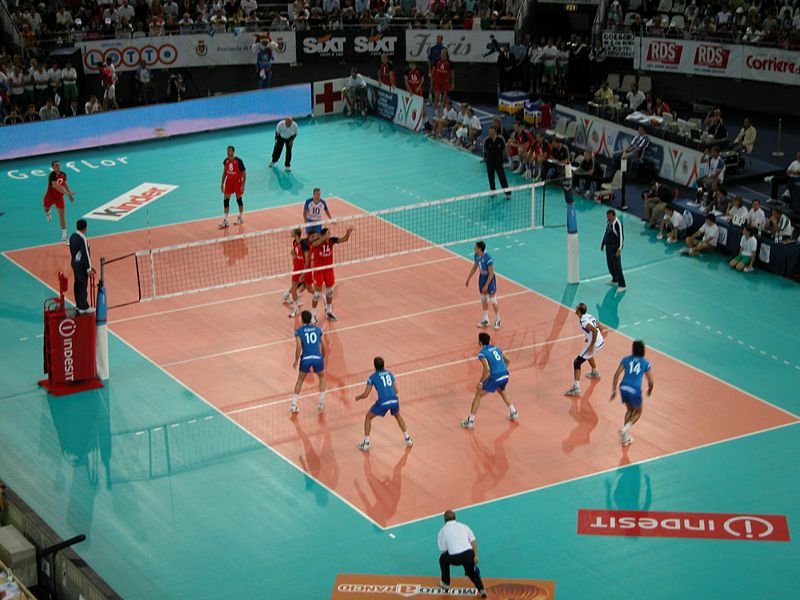 CAMPIONATI DI SERIE A SIDE OUT
-STUDIO LINEA DI RICEZIONE  {


-STUDIO DEL PRIMO ATTACCO{
RICETTORE MENO EFFICACE
COMBINAZIONI CAPACITA’ NEGATIVE O POSITIVE
QUALITA’ DI USCITA DEI CENTRALI E RELATIVO ATTACCO
PRIMA E SECONDA PREVALENZA
GIOCO CON IL MURO AVVERSARIO (scelta colpi)
UTILIZZO DEL PALLONETTO
ATTACCO DOPO PROPRIA RICE
INCIDENZA DEL PRIMO ATTACCO (tattica di squadra)
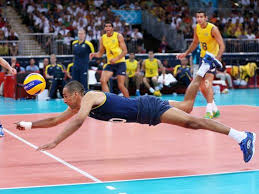 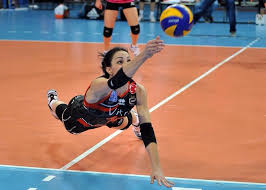 CAMPIONATI DI SERIE A BREAK POINT
-STUDIO DELLA BATTUTA AVVERSARIA {

-STUDIO DELLE LINEE DI MURO             {
-STUDIO DELLE CORRELAZIONI MURO DIFESA {

-SVILUPPO DEL CONTRATTACCO {
TIPOLOGIA
DIREZIONI
VARIAZIONI TATTICHE ED UTILIZZO DELLA CORTA
PARTENZE
QUALITA’ INDIVIDUALE E DI COPPIA
RADDOPPIO SECONDA LINEA E FAST
ASSISTENZE E SOVRACCARICHI
OPZIONE/LETTURA/IMPEGNO
SISTEMI FISSI O RICORRENTI
DIFENSORI MENO CAPACI
TRANSIZIONI DEI CENTRALI
UTILIZZO SECONDE LINEE
ATTACCANTI DI RIFERIMENTO
DOPO DIFESA DEL PALLEGGIATORE
STUDIO DEL PALLEGGIATORE
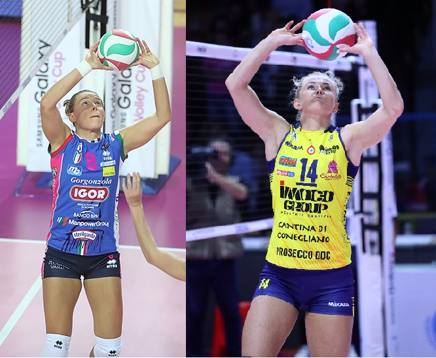 PRENDIAMO IN CONSIDERAZIONE LO STUDIO DI QUESTO RUOLO SPECIFICO IN BASE ALLE SUE:


CARATTERISTICHE ( tendenze tipiche riguardanti personalità, scelte, modo di giocare, posture)

CAPACITA’ ( qualità specifiche e attitudini naturali, che tendono ad influenzare le scelte del giocatore)
STUDIO DEL PALLEGGIATORECARATTERISTCHE
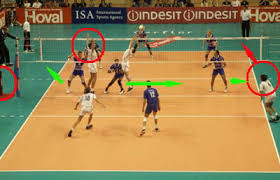 RICERCA DEL MURO AVVERSARIO
RIPETITIVITA’ (errore, murata, punto,)  
GIOCO CON IL RICETTORE
ATTACCANTI DI RIFERIMENTO 
MOMENTO DEL SET ( pre/post 20)
DISTRIBUZIONE IN BASE AI PUNTI RETE
STUDIO POSTURALE SULLA POSIZIONE DELLE MANI, SUL TIPO DI SALTO, SULLO SGUARDO, SUL CAMBIO
STUDIO DEL PALLEGGIATORECAPACITA’
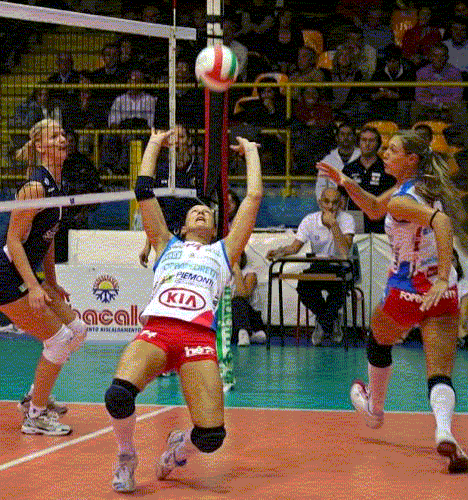 DIFFERENZA DISTRIBUZIONE CON RICE # o +
CAPACITA’ GESTIONE RICEZIONE !
ZONE DI PROVENIENZA DELLA RICEZIONE: 1/6/5
STUDIO DEL PALLEGGIATOREDISTRIBUZIONE PER BASI
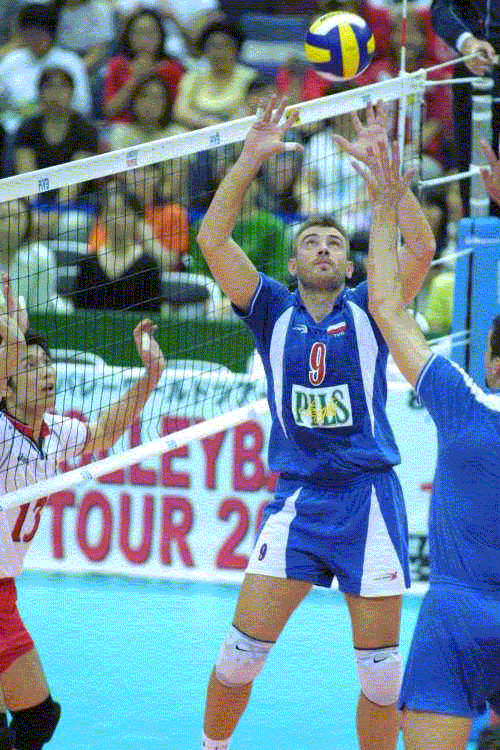 BASE PRINCIPALE, BASI SECONDARIE
GIOCO IN APERTURA O SOVRAPPOSIZIONE 
BASE USATA SOLO PER IL CENTRO
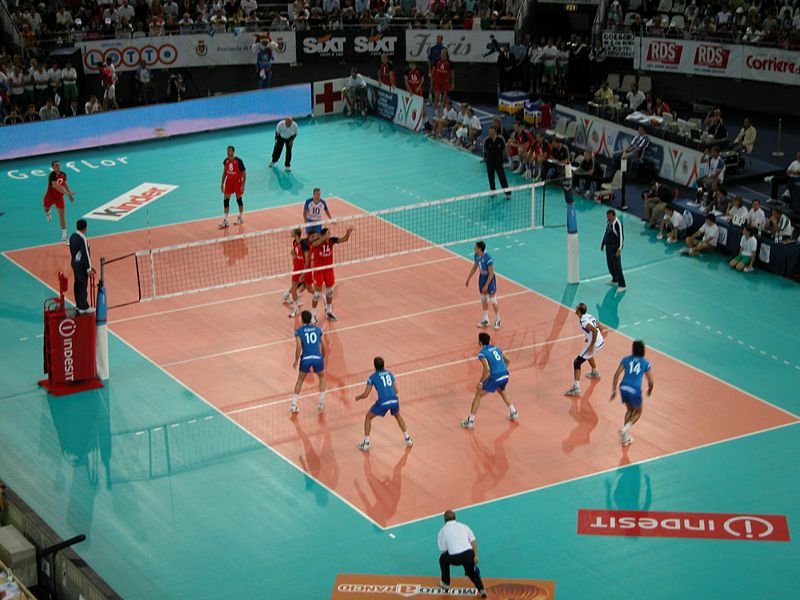 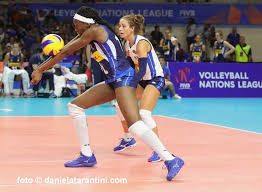 CAMPIONATI DI SERIE B SIDE OUT
-STUDIO LINEA DI RICEZIONE  {


-STUDIO DEL PRIMO ATTACCO{
RICETTORE MENO EFFICACE
COMBINAZIONI CAPACITA’ NEGATIVE O POSITIVE
QUALITA’ DI USCITA DEI CENTRALI E RELATIVO ATTACCO
PRIMA E SECONDA PREVALENZA [B1]
GIOCO CON IL MURO AVVERSARIO (scelta colpi)[ B1 H.L.]
UTILIZZO DEL PALLONETTO
ATTACCO DOPO PROPRIA RICE  [ studio mirato]
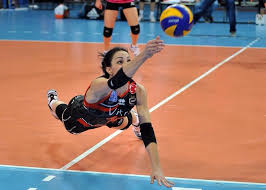 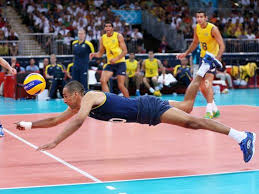 CAMPIONATI DI SERIE B BREAK POINT
-STUDIO DELLA BATTUTA AVVERSARIA {

-STUDIO DELLE LINEE DI MURO             {
-STUDIO DELLE CORRELAZIONI MURO DIFESA {

-SVILUPPO DEL CONTRATTACCO {
TIPOLOGIA
DIREZIONI
PARTENZE
QUALITA’ INDIVIDUALE E DI COPPIA
RADDOPPIO SECONDA LINEA E FAST [B1]
ASSISTENZE E SOVRACCARICHI [ B1/B2 H.L]
OPZIONE/LETTURA
SISTEMI FISSI O RICORRENTI
DIFENSORI MENO CAPACI
TRANSIZIONI DEI CENTRALI
UTILIZZO SECONDE LINEE
ATTACCANTI DI RIFERIMENTO
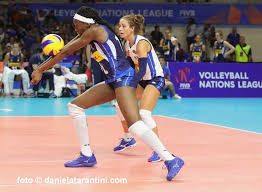 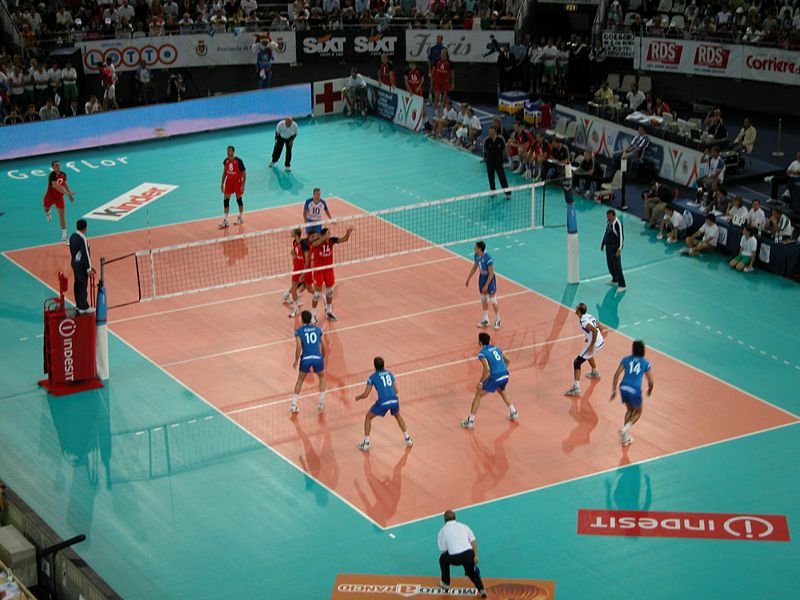 CAMPIONATI DI SERIE C-D SIDE OUT
-STUDIO LINEA DI RICEZIONE  {


-STUDIO DEL PRIMO ATTACCO{
RICETTORE MENO EFFICACE
IPOTETICA EFFICACIA DELLA BATTUTA CORTA
DIREZIONI D’ATTACCO (ESALTAZIONE NOSTRO SISTEMA MURO DIFESA)
UTILIZZO DEL PALLONETTO
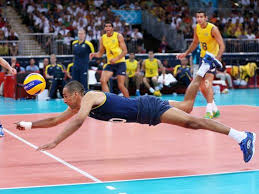 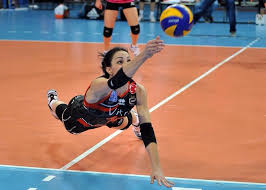 CAMPIONATI DI SERIE C-D BREAK POINT
-STUDIO DELLA BATTUTA AVVERSARIA {

-STUDIO DELLE LINEE DI MURO             {
-STUDIO DELLE CORRELAZIONI MURO DIFESA {

-SVILUPPO DEL CONTRATTACCO {
TIPOLOGIA E PADRONANZA TECNICA
QUALITA’ INDIVIDUALE E DI COPPIA
ASSISTENZE E SOVRACCARICHI (STUDI MIRATI)
SISTEMI FISSI O RICORRENTI
DIFENSORI MENO CAPACI
UTILIZZO SECONDE LINEE
ATTACCANTI DI RIFERIMENTO
GRAZIE PER LA CORTESE ATTENZIONE
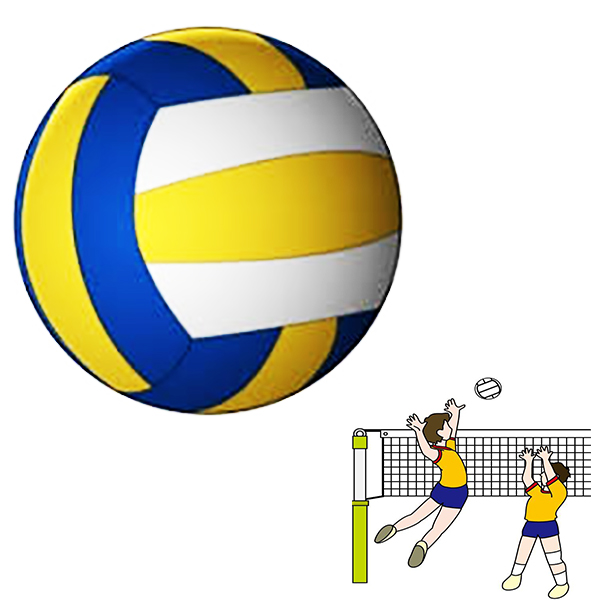